PROGRAMAÇÃO DE CLP
Prof. Dr. Cesar da Costa 
E-mail: ccosta@ifsp.edu.br
Site: www.professorcesarcosta.com.br
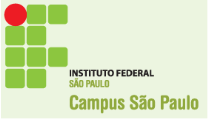 Norma IEC 61131-3
Programação de CLP
A programação do CLP pode ser elaborada em várias linguagens de programação. 

A Organização Internacional IEC (International Electrotechnical Committee) é a responsável pela padronização das linguagens de programação para CLP, sendo a norma IEC 61131-3 Programing Languages a responsável pela classificação dessas linguagens.
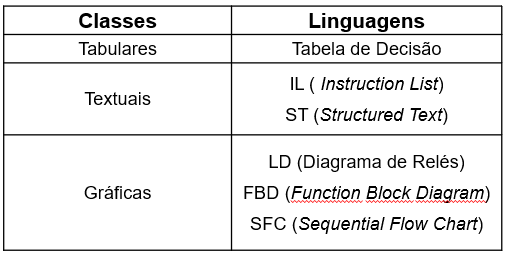 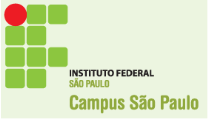 Norma IEC 61131-3
Programação de CLP
A forma de programação pode ser remota (off-line) ou programação local (on-line);

Através de teclados especiais, interfaces gráficas, ou através de notebooks ou microcomputador;

A programação é executada e posteriormente transferida para o CLP, via porta de comunicação RS232C ou RS485, USB e Ethernet.
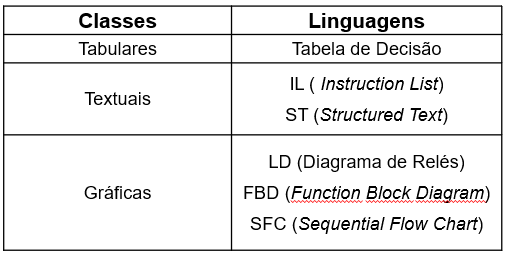 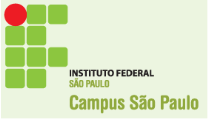 Linguagem de diagrama de relés (Ladder)
Norma IEC 61131-3
Apesar das tentativas de padronização da norma IEC 61131-3, ainda não existe uma padronização rigorosa para programação em linguagem de diagramas de relés (Ladder Diagram), ou seja, a linguagem Ladder de um fabricante de CLP não funciona no CLP de outro fabricante.
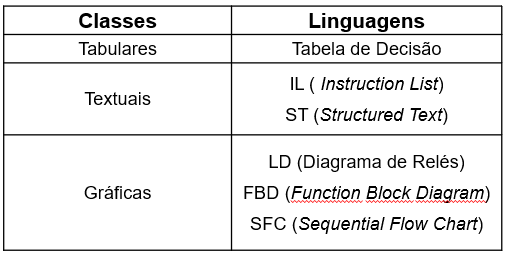 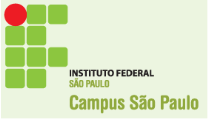 Linguagem de diagrama de relés (Ladder)
Norma IEC 61131-3
O que existe é uma semelhança na representação gráfica dos diversos fabricantes, que representa esquematicamente o diagrama elétrico e é de fácil entendimento, tendo boa aceitação no mercado.
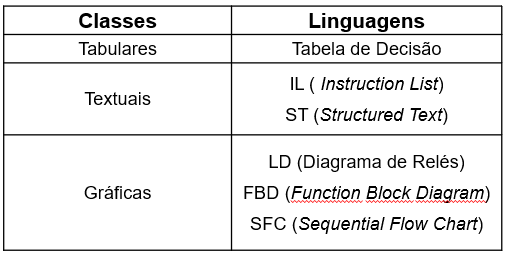 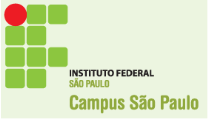 Linguagem de diagrama de relés (Ladder)
Norma IEC 61131-3
A linguagem de diagrama de relés (Ladder) é uma simbologia construída por linhas numa planilha gráfica, sendo que cada elemento é representado como uma célula. Cada célula ou elemento gráfico é uma macroinstrução desenvolvida a partir de instruções do microprocessador.
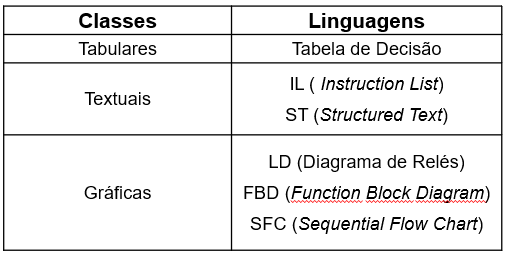 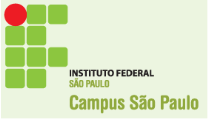 Lógica a Relés Versus CLP
O diagrama de contatos (Ladder) consiste em um desenho formado por duas linhas verticais, que representam os polos positivo e negativo de uma bateria, ou fonte de alimentação genérica (110 Vac, 220 Vac).
A lógica a rele era fiada, montada em um painel elétrico. Sendo denominada intertravamento elétrico.
A lógica era fixa, sendo implementada por meio de ligações físicas (fios) entre os elementos de campo (botões, sensores, válvulas, etc) e os contatos de relés.
Não existia software de programa.
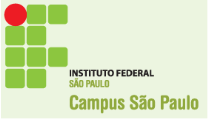 Lógica de Relés
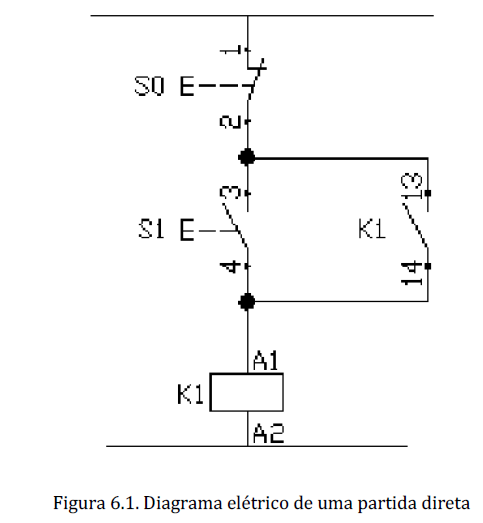 Corrente elétrica
Botão Liga
Contato  auxiliar
Botão Desliga
Bobina do Rele
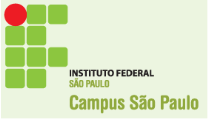 Elementos Lógicos Básicos da Linguagem  LADDER
Com o advento dos CLPs em meados da década de 1960, a chamada linguagem ladder surgiu para possibilitar a programação por técnicos e engenheiros eletricistas, de uma forma bem similar à lógica de relés empregada até então. 

Num diagrama ladder, elementos de entrada combinam-se de forma a produzir um resultado lógico booleano, que então é atribuído a uma saída .
Elementos Lógicos Básicos da Linguagem  LADDER
A representação destes elementos é feita da seguinte forma:


Entradas: São na maioria das vezes representadas por contatos normalmente abertos (NA), representados pelo símbolo –||–, e pelos contatos normalmente fechados (NF), cujo símbolo é –|/|–. 

Estes elementos refletem, logicamente, o comportamento real do contato elétrico de um relé, no programa aplicativo.
Elementos Lógicos Básicos da Linguagem  LADDER
2) Saídas: São usualmente representadas pela bobina simples, cujo símbolo é –( )–. 


 As bobinas modificam o estado lógico do operando na memória imagem do Controlador Programável, conforme o estado da linha de acionamento das mesmas.
Lógica de CLP
Endereço de saída na
Memória
Endereço de Entrada na Memória
Endereço de Entrada na  Memória
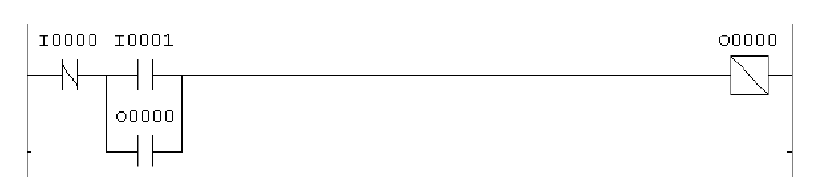 Bit de Memória
Obs: Geralmente, no CLP a letra “I” significa entrada (Input) e a letra ”O” significa saida (Output).
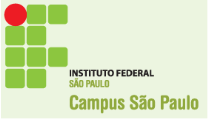 Ligação Física no CLP
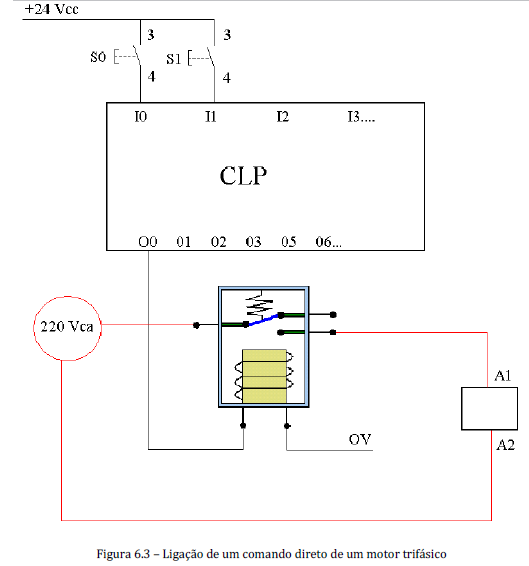 Botões
Entradas do CLP
Bobina do relé
Saída do CLP
Elementos Lógicos Básicos da Linguagem  LADDER
Por lidarem com objetos booleanos, todo diagrama ladder pode ser traduzido para uma diagrama lógico. 



Contudo, a notação gráfica e mais compacta dos diagramas lógicos faz com que os mesmos sejam essenciais na documentação de projetos de automação e controle.
Elementos Lógicos Básicos da Linguagem  LADDER
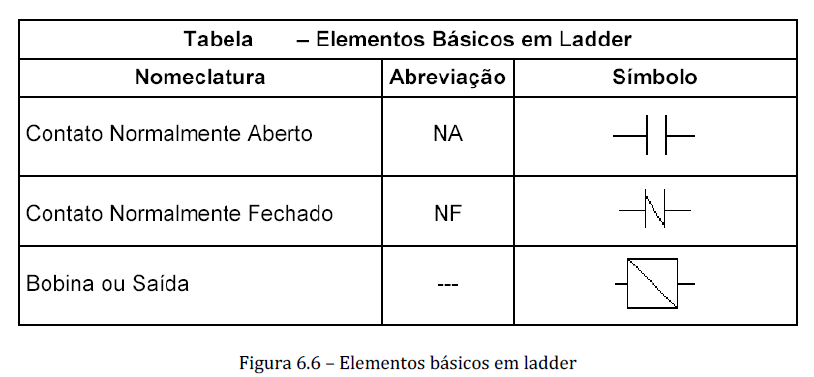 Elementos Lógicos Básicos da Linguagem  LADDER
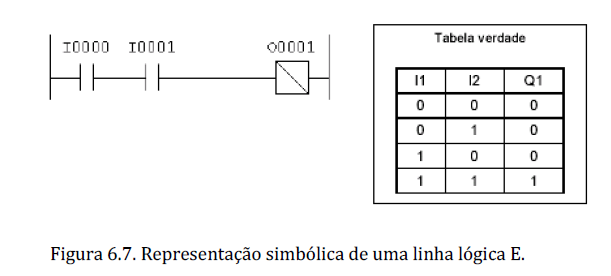 Elementos Lógicos Basicos da Linguagem  LADDER
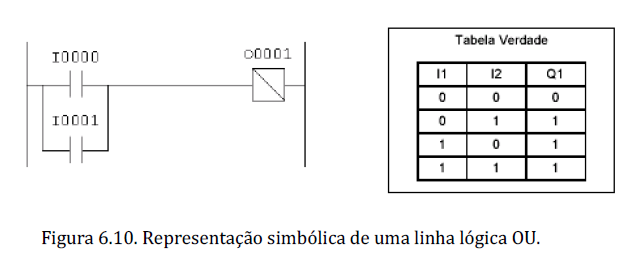 Elementos Lógicos Basicos da Linguagem  LADDER
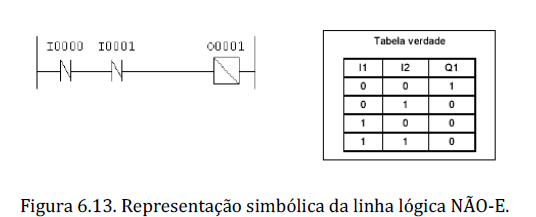 Elementos Logicos Basicos da Linguagem  LADDER
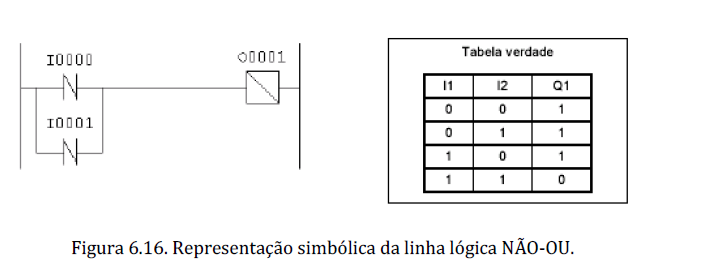 Principais Blocos em Ladder
Temporizador
O temporizador conta o intervalo de tempo transcorrido a partir da sua habilitação até este se igualar ao tempo preestabelecido. Quando a temporização estiver completa esta instrução eleva ao nível 1 um bit próprio na memoria de dados e aciona o operando a ela associado.
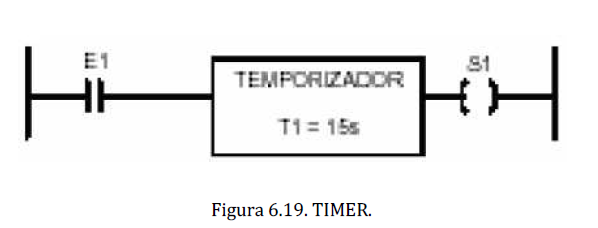 Principais Blocos em Ladder
Contador
O contador conta o numero de eventos que ocorre e deposita essa contagem em um byte reservado. Quando a contagem estiver completa, ou seja, igual ao valor prefixado, esta instrução energiza um bit de contagem completa. A instrução contador e utilizada para energizar ou desenergizar um dispositivo quando a contagem estiver completa.
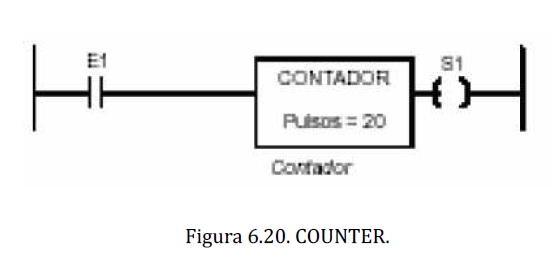 Principais Blocos em Ladder
Instrução de Mover - MOVE
A instrução mover transfere dados de um endereço de memoria para outro endereço de memoria, manipula dados de endereço para endereço, permitindo que o programa execute diferentes funções com o mesmo dado.
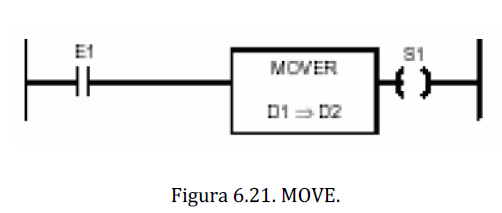 Principais Blocos em Ladder
Instrução de Comparar - COMPARE
A instrução comparar verifica se o dado de um endereço é igual, maior, menor, maior/igual ou menor/igual, que o dado de um outro endereço, permitindo que o programa execute diferentes funções baseadas em um dado de referencia.
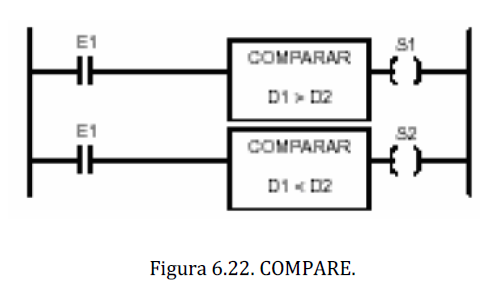 Exercícios:

Dadas as expressões lógicas Booleanas faça o programa ladder correspondente no papel:

a) 

b) 

c)
Circuitos de Selo
Instrução SET / RESET
Na linguagem de programação Ladder, a função SET/RESET pode ser utilizada de duas formas: através de bobinas ou de bloco de instruções. Seu funcionamento é semelhante a um flip-flop.
Botao Liga
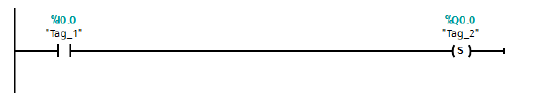 Botao Desliga
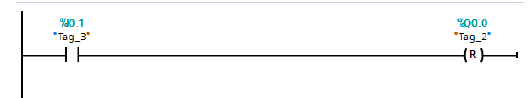 Circuitos de Selo
Instrução SET / RESET
Na linguagem de programação Ladder, a função SET/RESET pode ser utilizada de duas formas: através de bobinas ou de bloco de instruções. Seu funcionamento é semelhante a um flip-flop.
Botao Liga
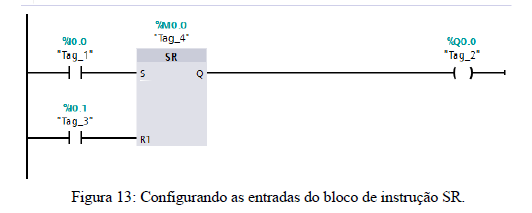 Botao Desliga
Exercício 2.
Dado um circuito de relés, usando contatos NF, que implementa um alarme de incêndio implemente o programa ladder equivalente.
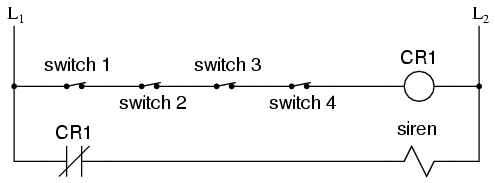 Referência
Conclusões
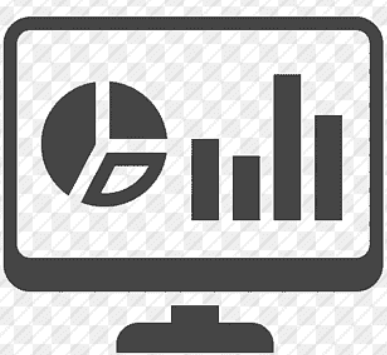 http://professorcesarcosta.com.br/disciplinas/n7clpteclp
http://professorcesarcosta.com.br/upload/imagens_upload/Apostila_do_Curso_Clp-1.pdf
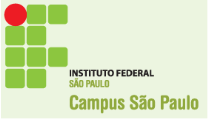